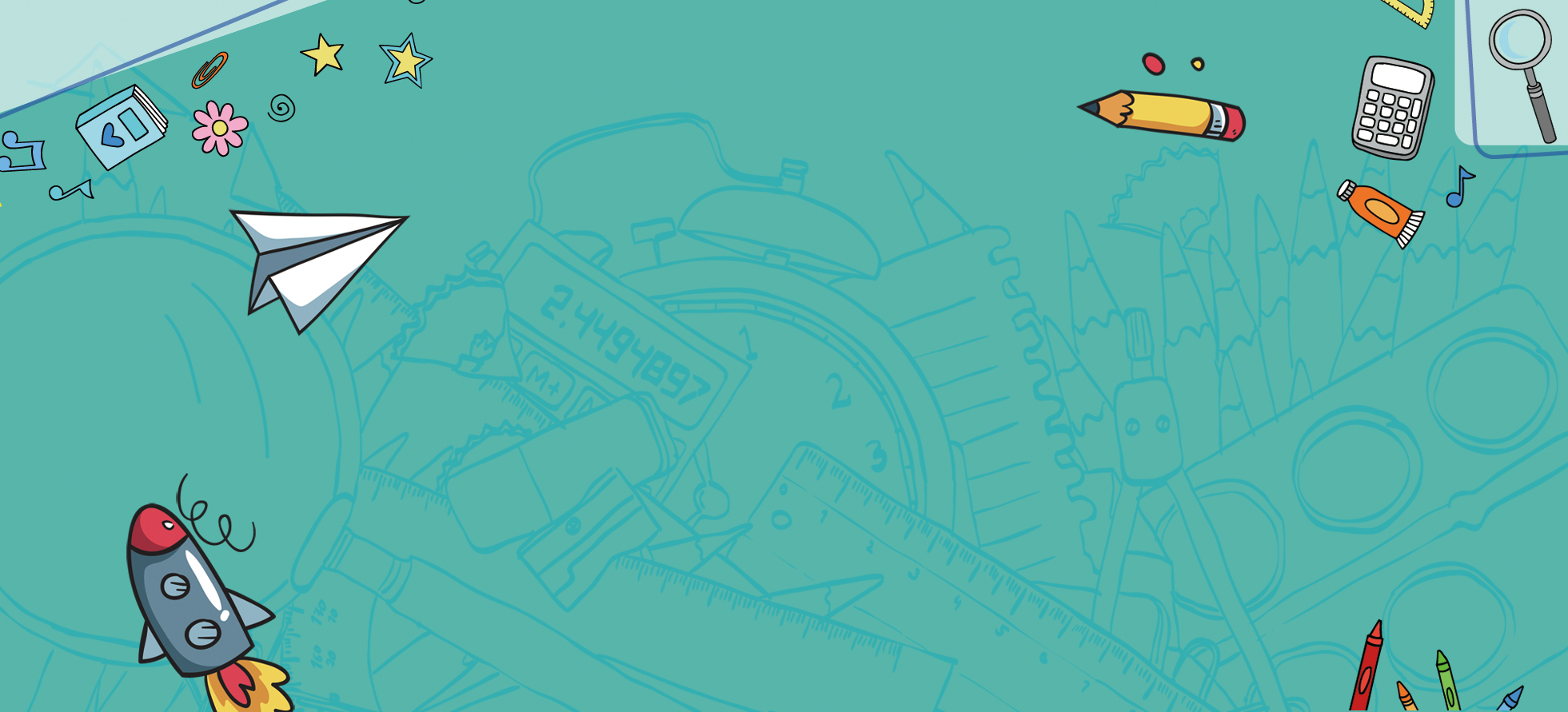 学生心理教育
XXXXX大学    新生入学教育 心理培训课程
汇报人：XXX
汇报日期：5月25日
We have many PowerPoint templates that has been specifically designed to help anyone that is stepping into the world of PowerPoint for the very first time.
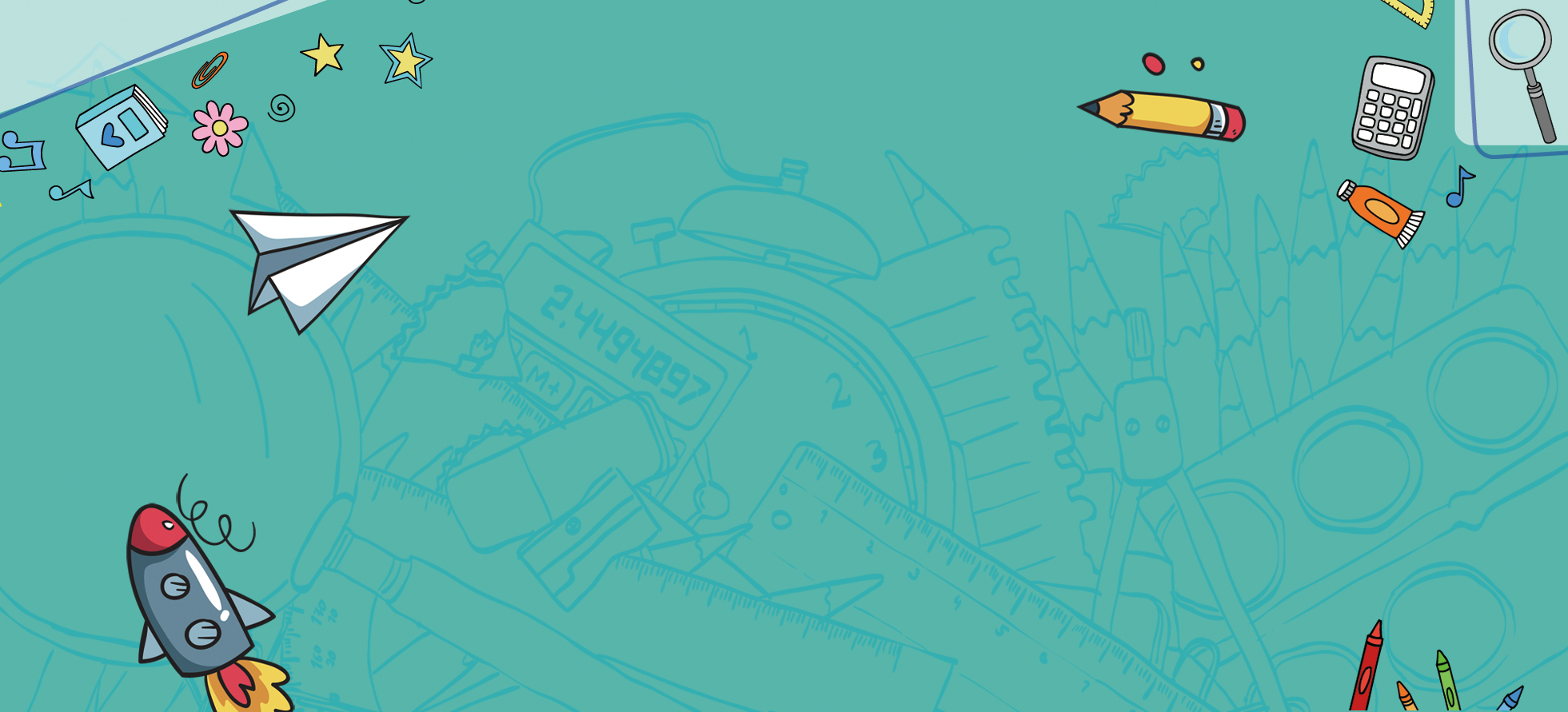 简介
心理健康
WELCOME
为引导大学生关注自身的心理健康，2000年，“5.25全国大学生心理健康节”在北京师范大学拉开帷幕，健康节取“5.25”的谐音“我爱我”，意为关爱自我的心理成长和健康，活动的主题是大学生人际交往和互助问题，口号为"我爱我--走出心灵的孤岛"。 此后(2004年)，教育部，团中央，全国学联办公室向全国大学生发出倡议，把每年的5月25日确定为全国大学生心理健康日。
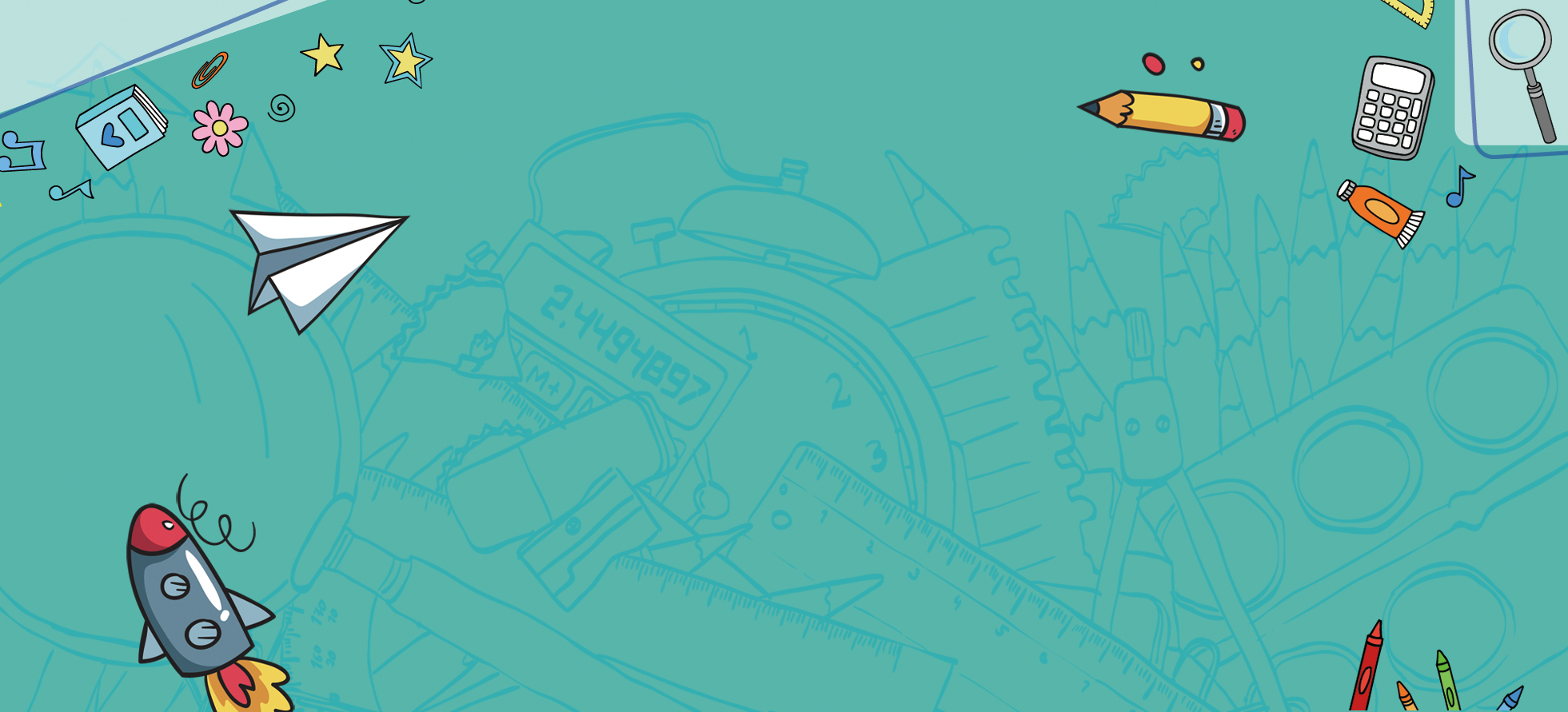 第壹章
心理健康的定义
第贰章
中学生常规心理
第叁章
中学生心理咨询
第肆章
中学生心理忠告
目录
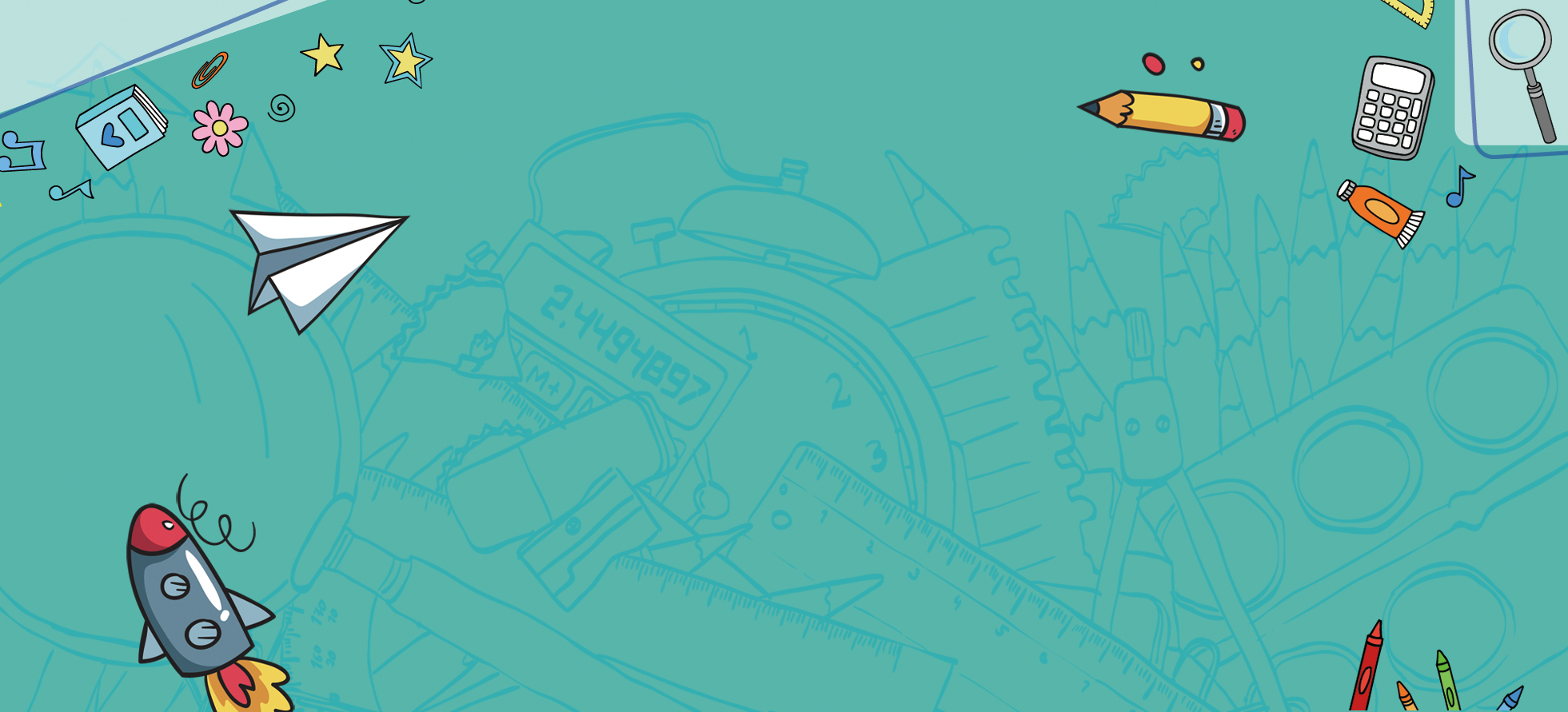 01
心理健康的定义
We have many PowerPoint templates that has been specifically designed to help anyone that is stepping into the world of PowerPoint for the very first time.
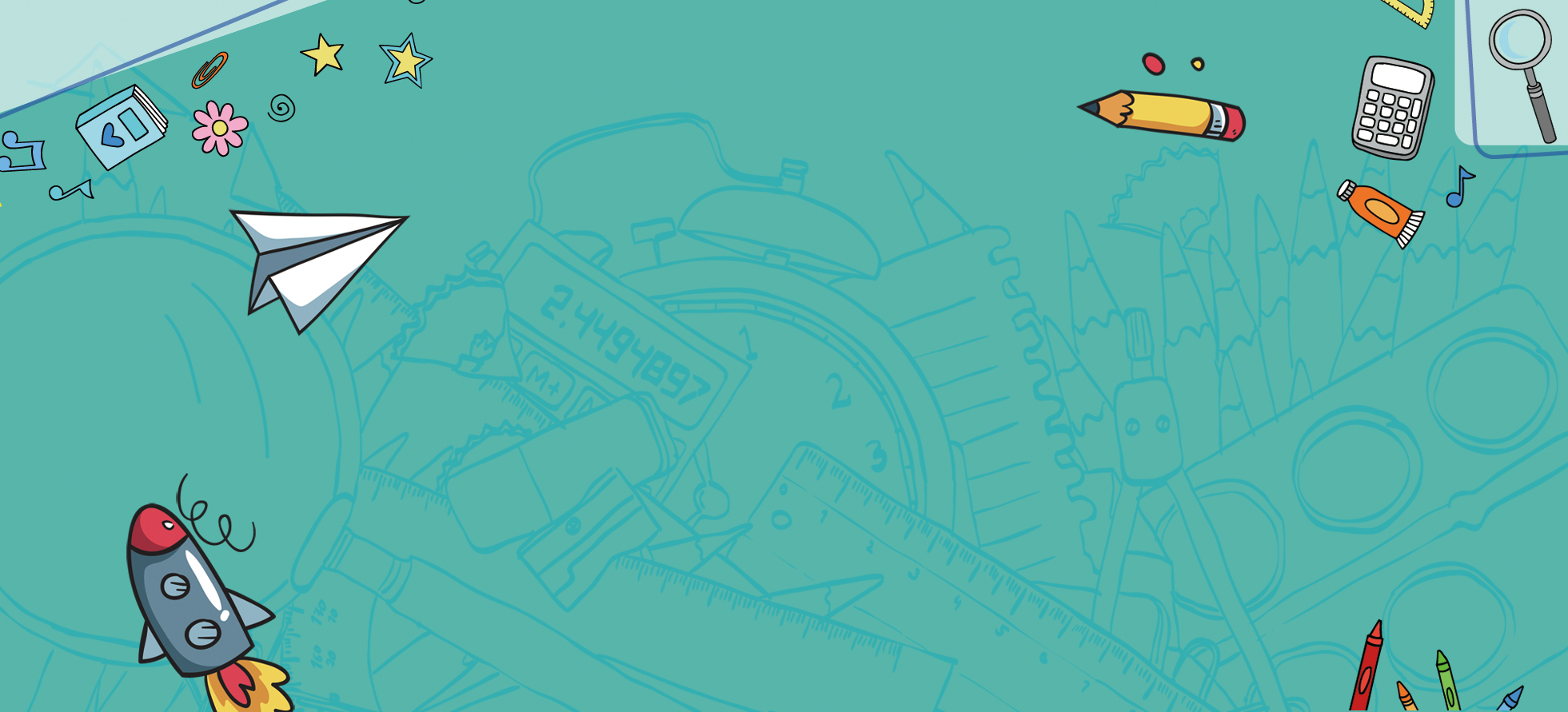 心理健康的定义
心理健康的定义1
心理健康的定义3
心理健康的定义4
心理健康的定义2
01.健康不仅仅是没有疾病和衰弱的表现,健康乃是身体上、心理上和社会适应方面良好而完满的状态（1948，世界卫生组织WHO）
02.衡量一个人是否健康，必须从生理、心理、行为等因素分析。在这种状态下，人的生命具有活力，人的潜能得到开发，人的价值能够实现。
03.心理健康是指个体对环境的高效而满意的适应，在这种状态下，人的生命具有活力，人的潜能得到开发，人的价值能够实现。
04.忧愁、顾虑和悲观可以使人得病；积极愉快、坚强的意志和乐观的情绪可以战胜疾病,更可以使人强壮和长寿。——俄国生理学家巴普洛
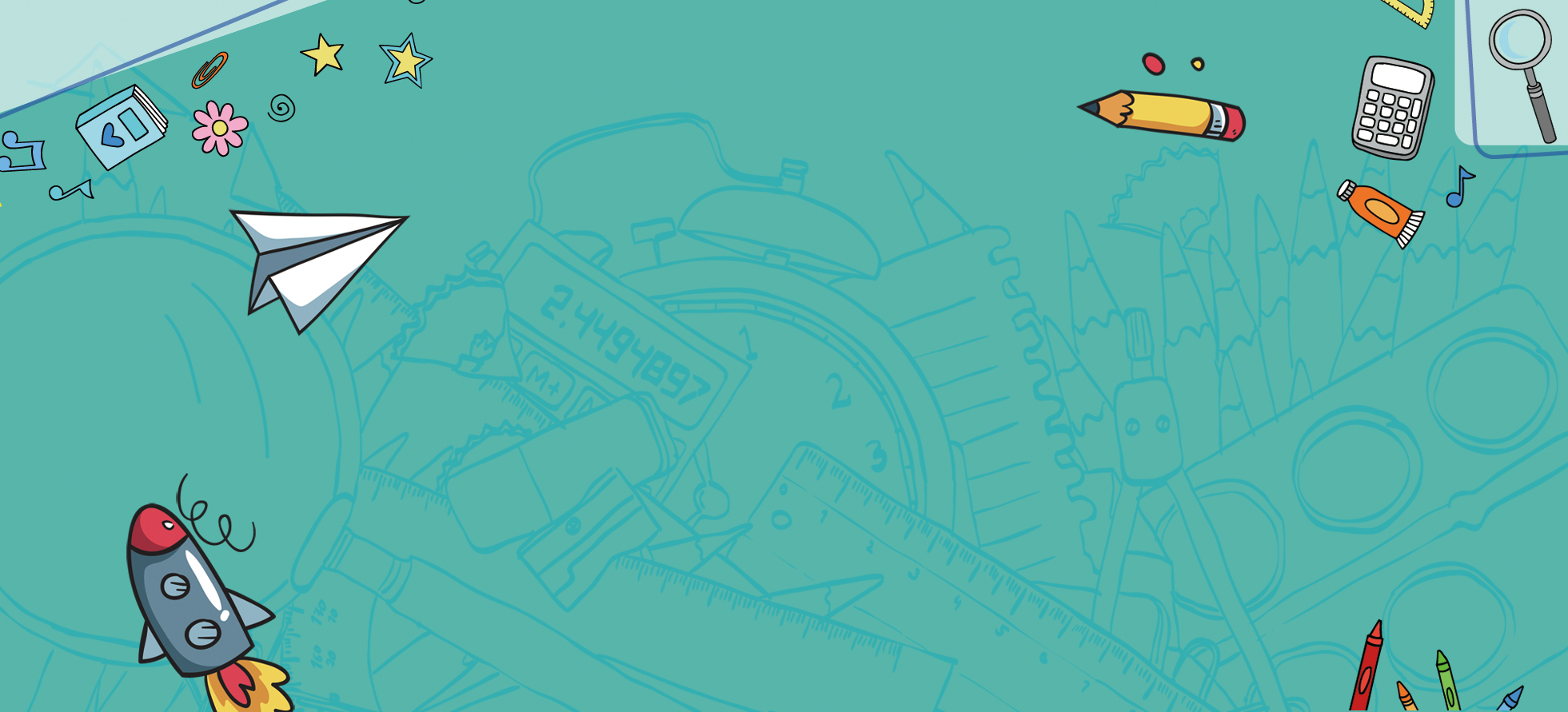 心理健康标志
心理健康标志1
心理健康标志2
心理健康标志3
心理健康标志4
01.身体、智力、情绪，十分调和
。
04.在工作和职业中能充分发挥自己的能力，过有效率的生活
02.适应环境、人际关系中彼此能谦让
03.有幸福感
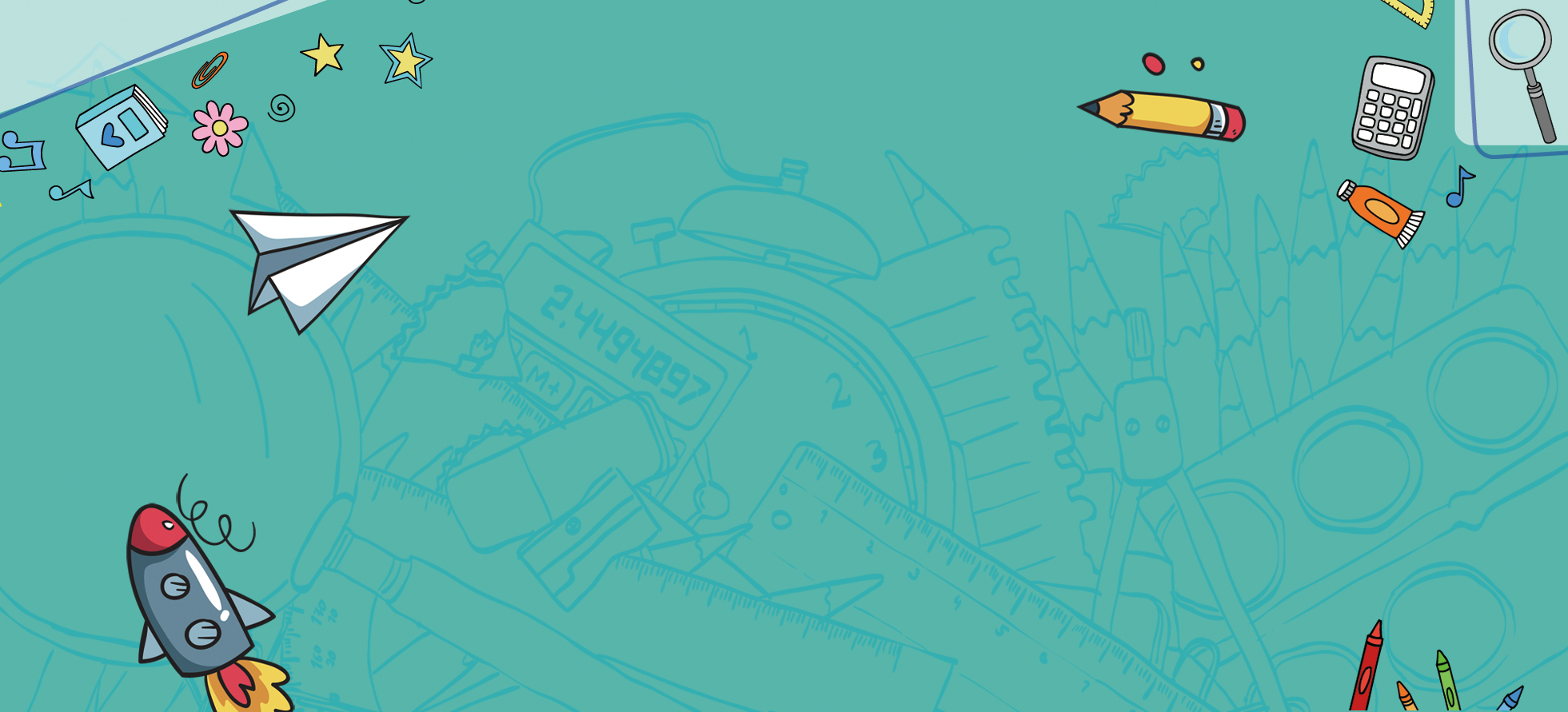 衡量一个人是否健康，必须从生理、心理、行为等因素分析。在这种状态下，人的生命具有活力，人的潜能得到开发。
衡量一个人是否健康，必须从生理、心理、行为等因素分析。在这种状态下，人的生命具有活力，人的潜能得到开发。
衡量一个人是否健康，必须从生理、心理、行为等因素分析。在这种状态下，人的生命具有活力，人的潜能得到开发。
心理健康的六大标准
能保持和谐的人际关系并乐于交往
能保持完整统一的人格品
能保持良好的环境适应能力
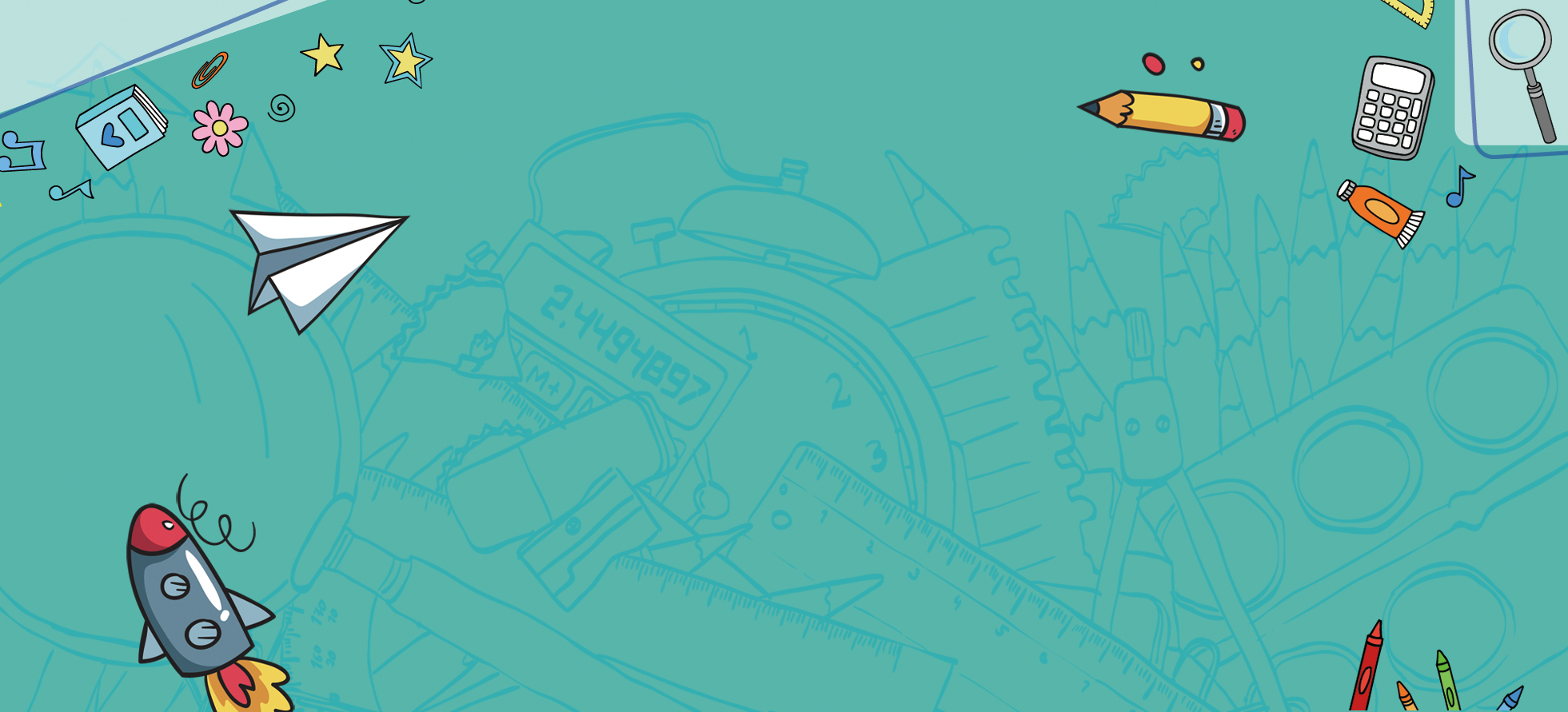 衡量一个人是否健康，必须从生理、心理、行为等因素分析。在这种状态下，人的生命具有活力，人的潜能得到开发。
衡量一个人是否健康，必须从生理、心理、行为等因素分析。在这种状态下，人的生命具有活力，人的潜能得到开发。
衡量一个人是否健康，必须从生理、心理、行为等因素分析。在这种状态下，人的生命具有活力，人的潜能得到开发。
心理健康的六大标准
能保持和谐的人际关系并乐于交往
能保持完整统一的人格品
能保持良好的环境适应能力
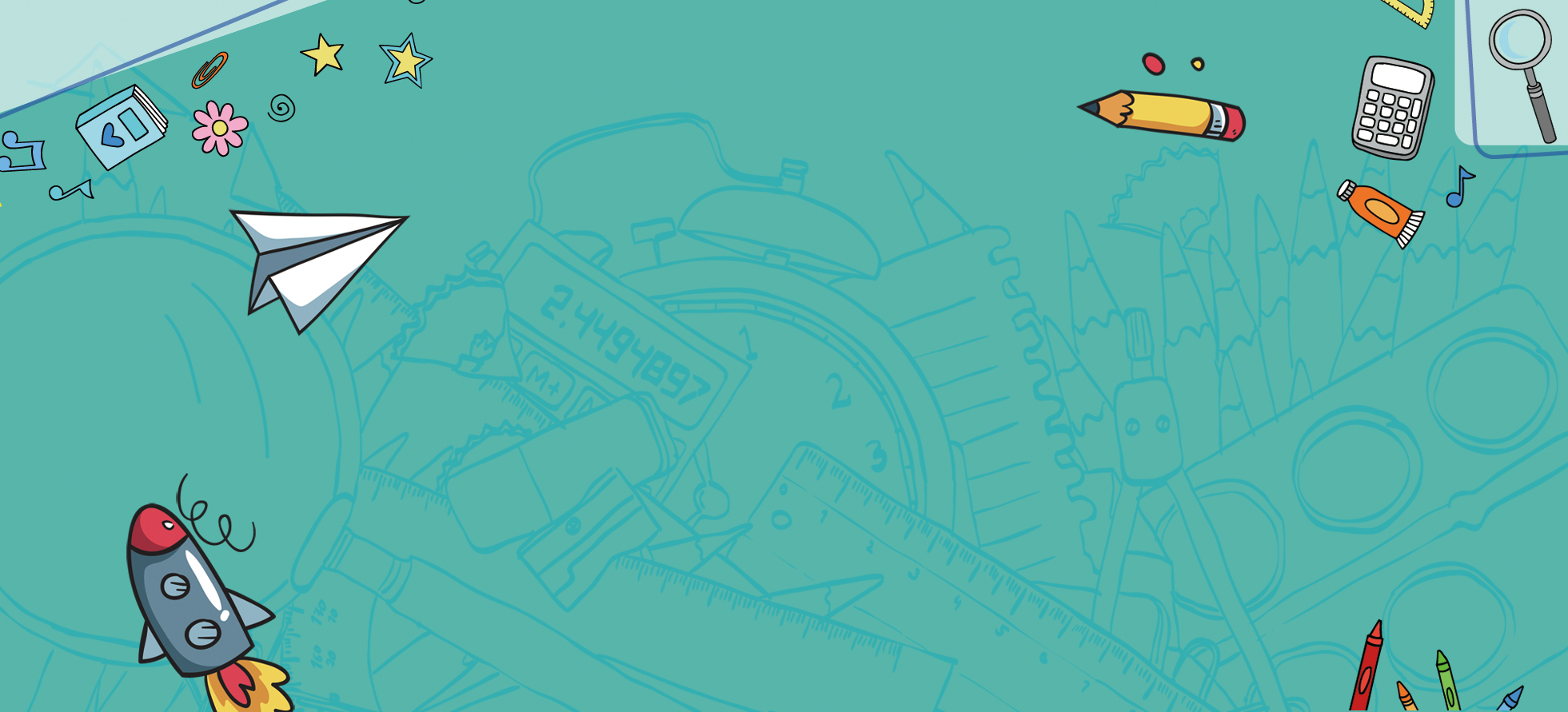 02
中学生常规心理
We have many PowerPoint templates that has been specifically designed to help anyone that is stepping into the world of PowerPoint for the very first time.
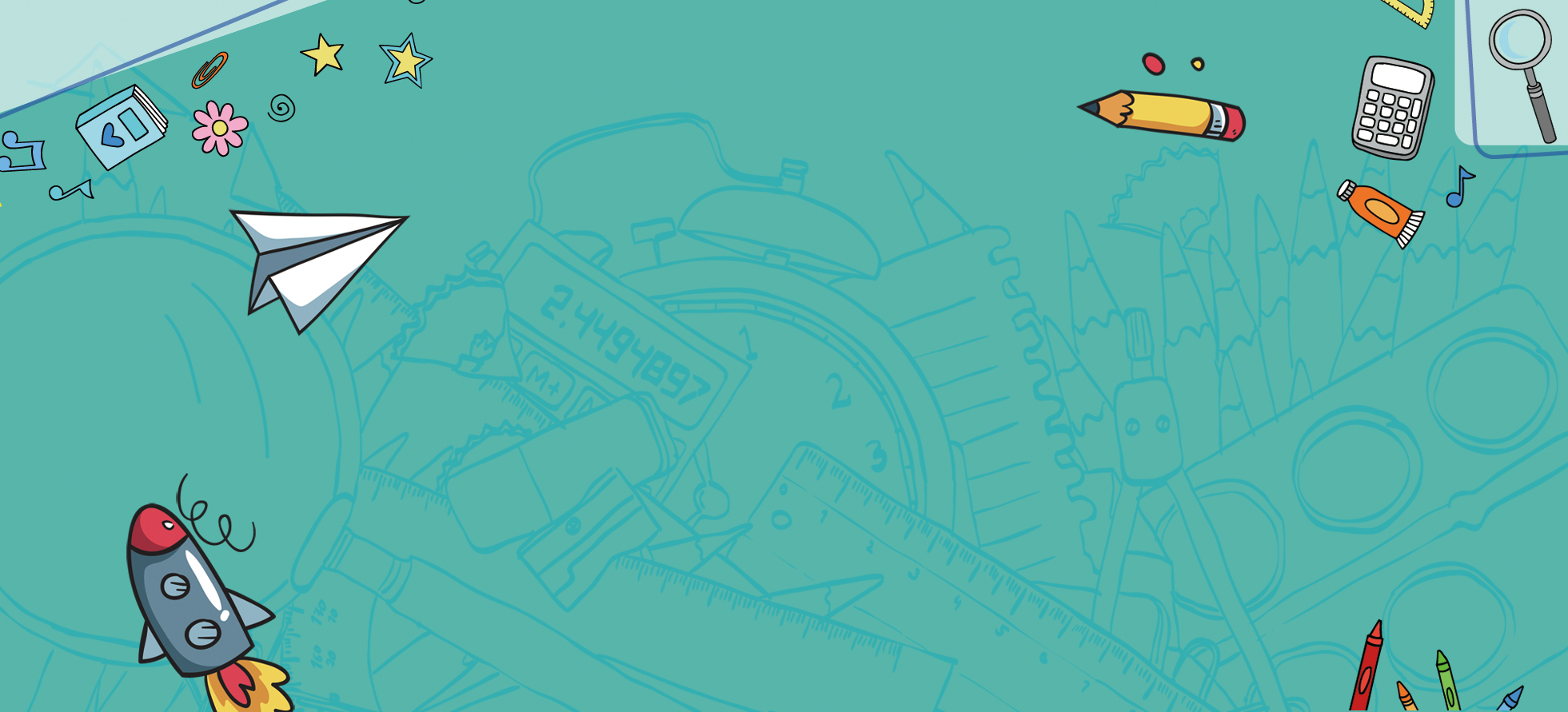 01.中学生常规心理
我该怎样做才能更好地适应和享受在广外公开学院的新的校园生活呢
02.中学生常规心理
我想回家，我想爸爸妈妈，我不习惯离开父母，我不想继续在学校了
03.中学生常规心理
进入大学后，我觉得很迷茫，失去了努力的目标，不知道该怎么办
中学生常规心理
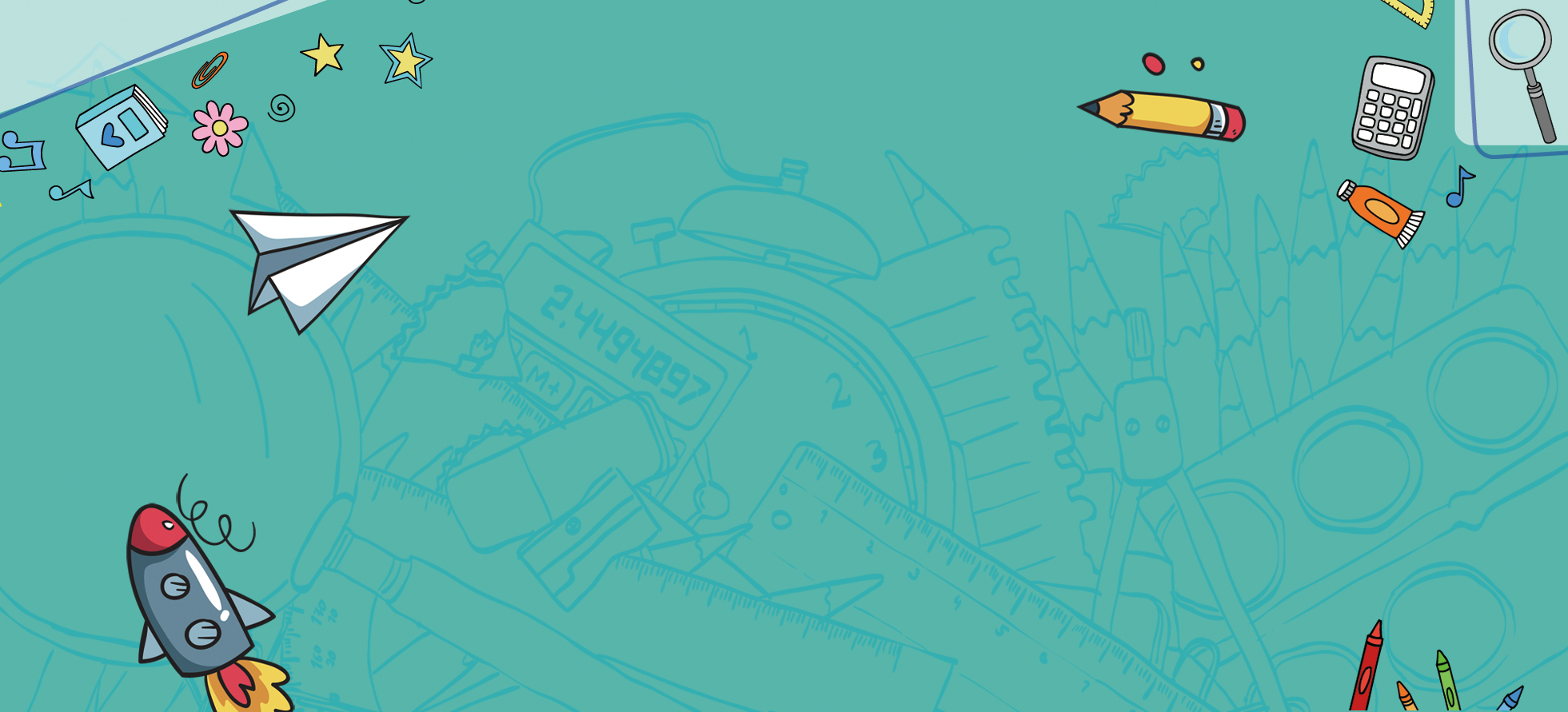 04.中学生常规心理
我好多科目的考试都没有通过，心理很烦恼
05.中学生常规心理
我很爱面子，最忍受不了别人对我的批评，哪怕是    善意的，我也觉得他们故意让我丢脸，怎么办
06.中学生常规心理
我参加了几个社团，可是却发现社团活动占用了很多时间，甚至影响到学习，怎么办
中学生常规心理
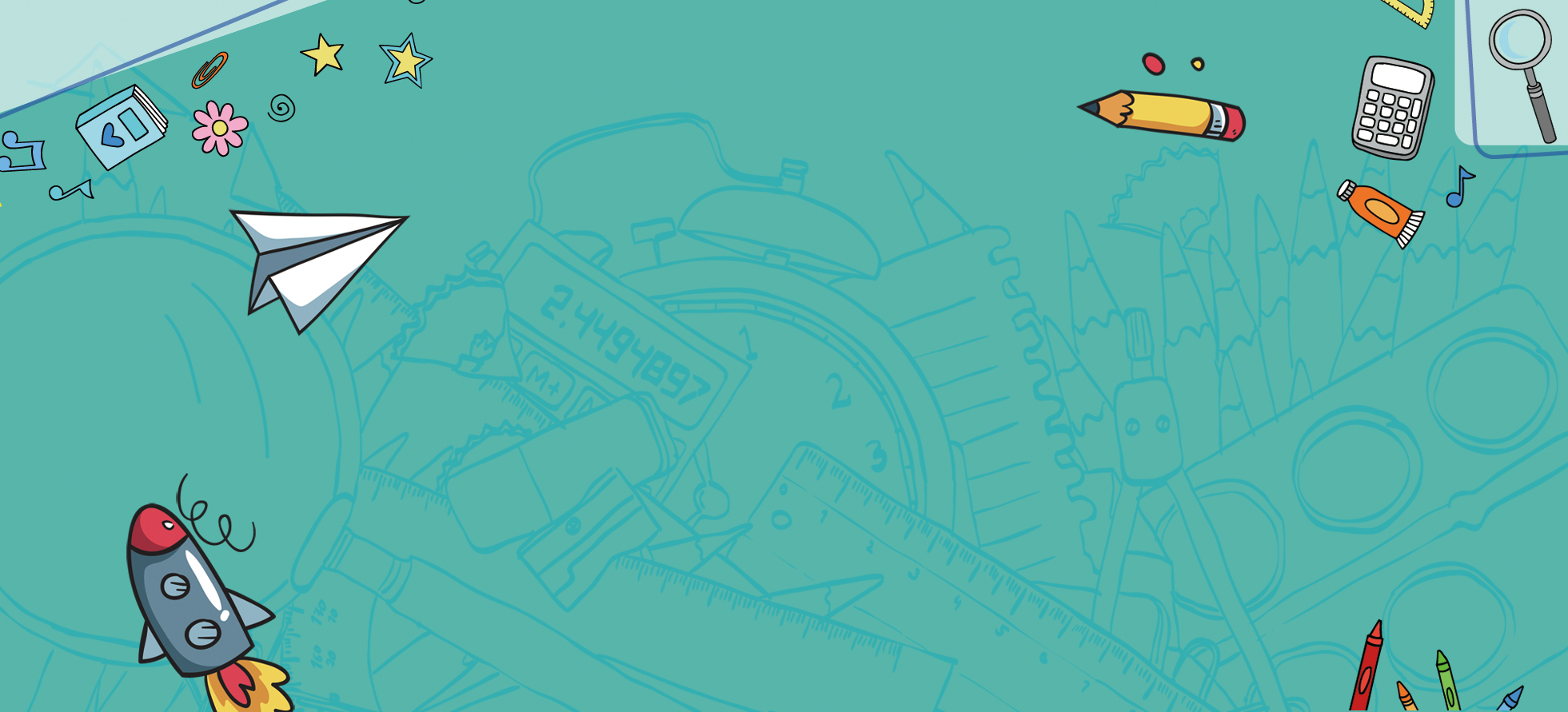 07.中学生常规心理
08.中学生常规心理
我应该在大学里谈恋爱吗
失恋了，我痛苦万分，我该怎么办
10.中学生常规心理
09.中学生常规心理
我在求职时总是表现的很紧张，怎么办
现在找工作这么难，对我来说，毕业就是失业，怎么办
中学生常规心理
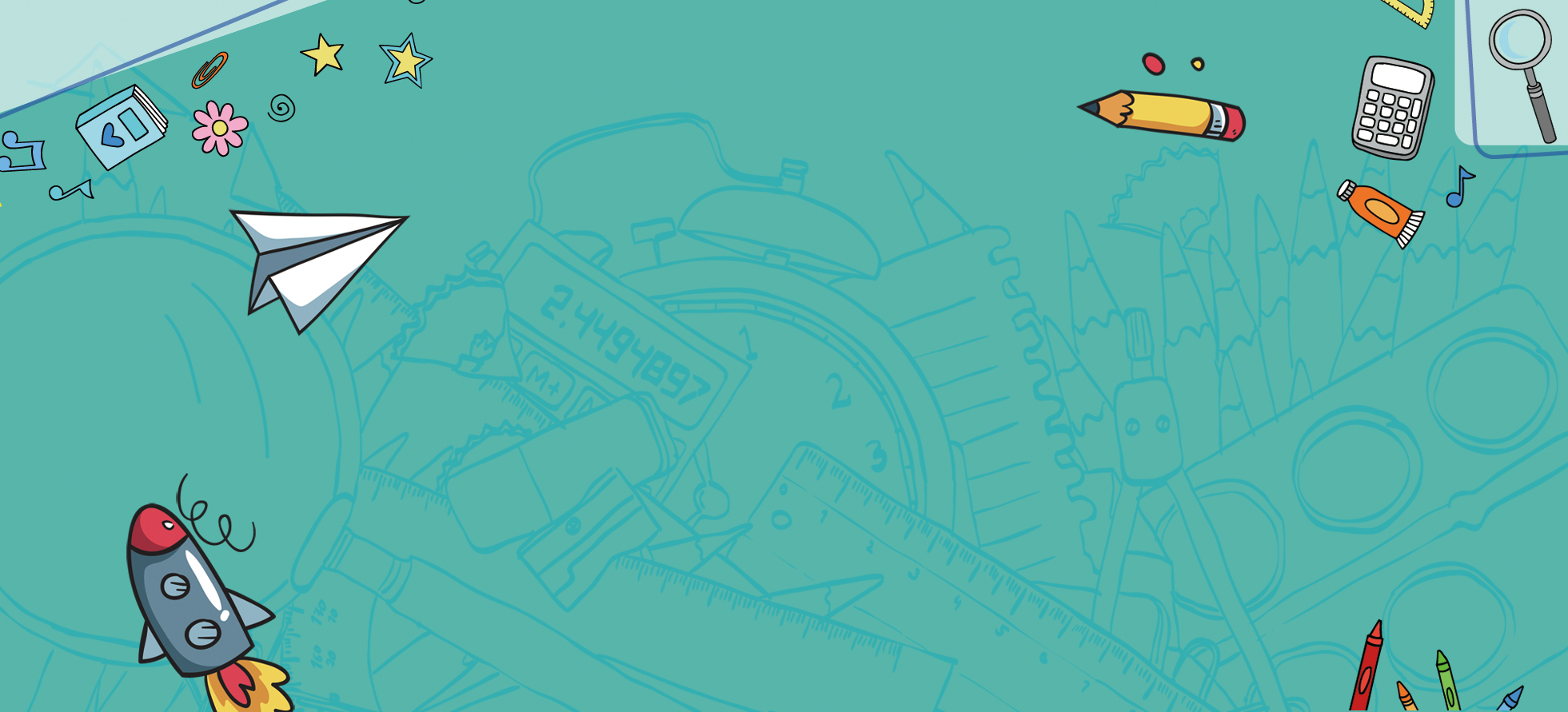 03
中学生心理咨询
We have many PowerPoint templates that has been specifically designed to help anyone that is stepping into the world of PowerPoint for the very first time.
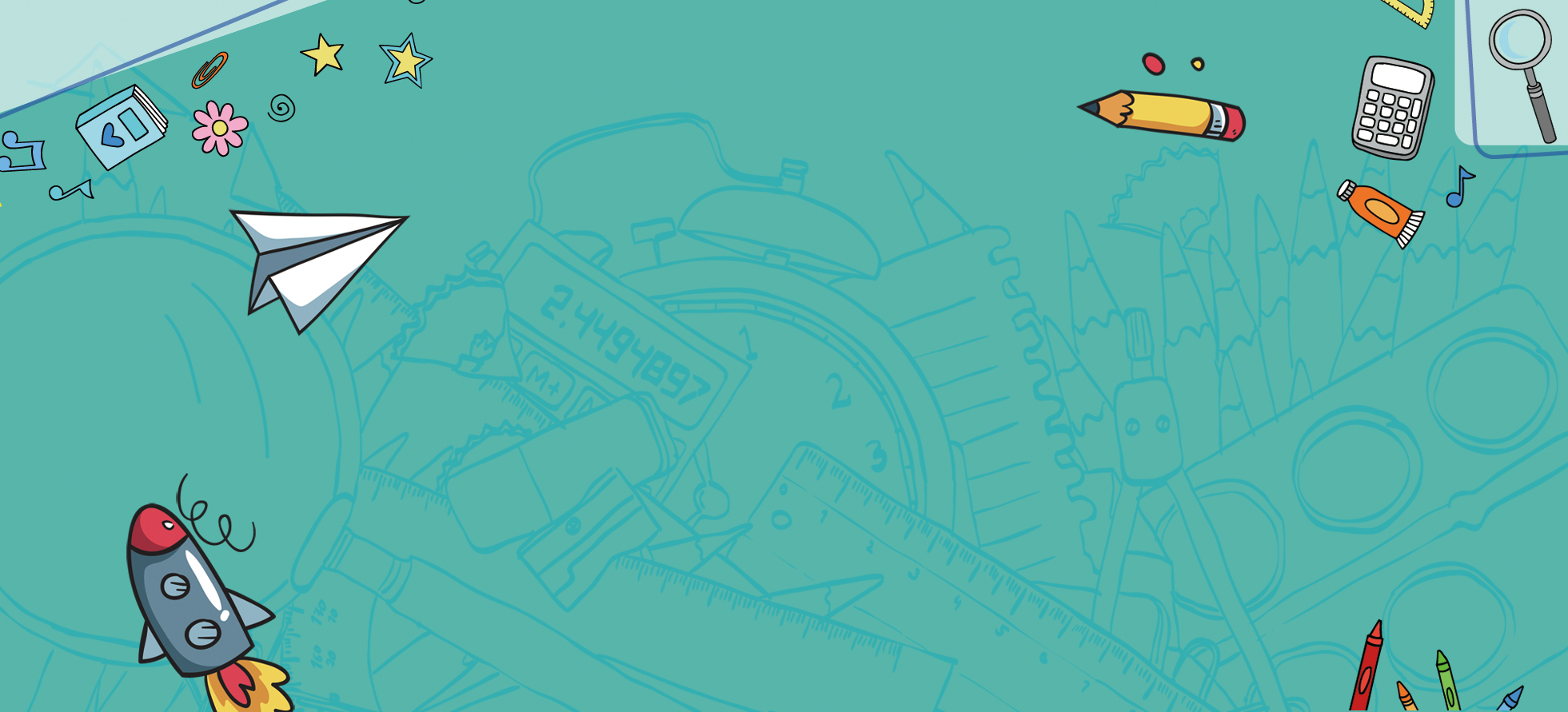 大学生心理咨询定义
心理咨询是指由受过咨询心理学专门训练的专业人员运用心理学知识、理论和技术，针对求询者的各种适应与发展问题，通过与求询者协商、交谈、启发和指导的过程，帮助求询者达到自立自强、增进心理健康水平和提高社会适应能力的目的。
心理咨询与心理治疗具有一定的区别。心理治疗的工作对象主要是心理障碍者，如神经症、人格障碍、性变态等，帮助求询者消除精神症状、改变病态行为并重整人格。
大学生心理咨询
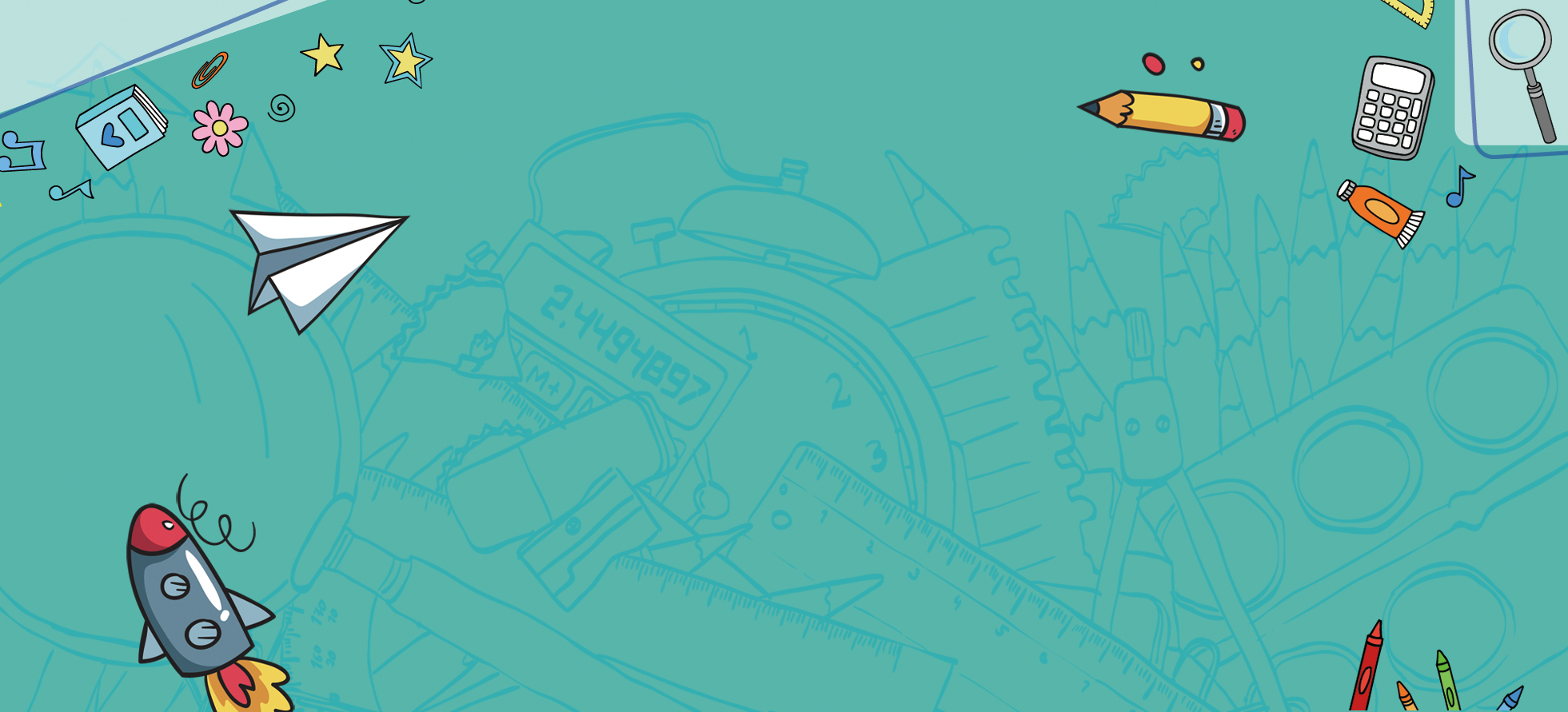 心理咨询内容
心理咨询与心理治疗具有一定的区别。心理治疗的工作对象主要是心理障碍者，如神经症、人格障碍、性变态等，帮助求询者消除精神症状、改变病态行为并重整人格。
大学心理咨询机构的服务对象主要是人格健全的学生，着重处理大学生在人际关系、学习成才、恋爱交友、成长择业等方面的适应与发展问题。
适应与发展咨询
学业与发展咨询
心理健康与发展咨询
危机干预
择业与发展咨询
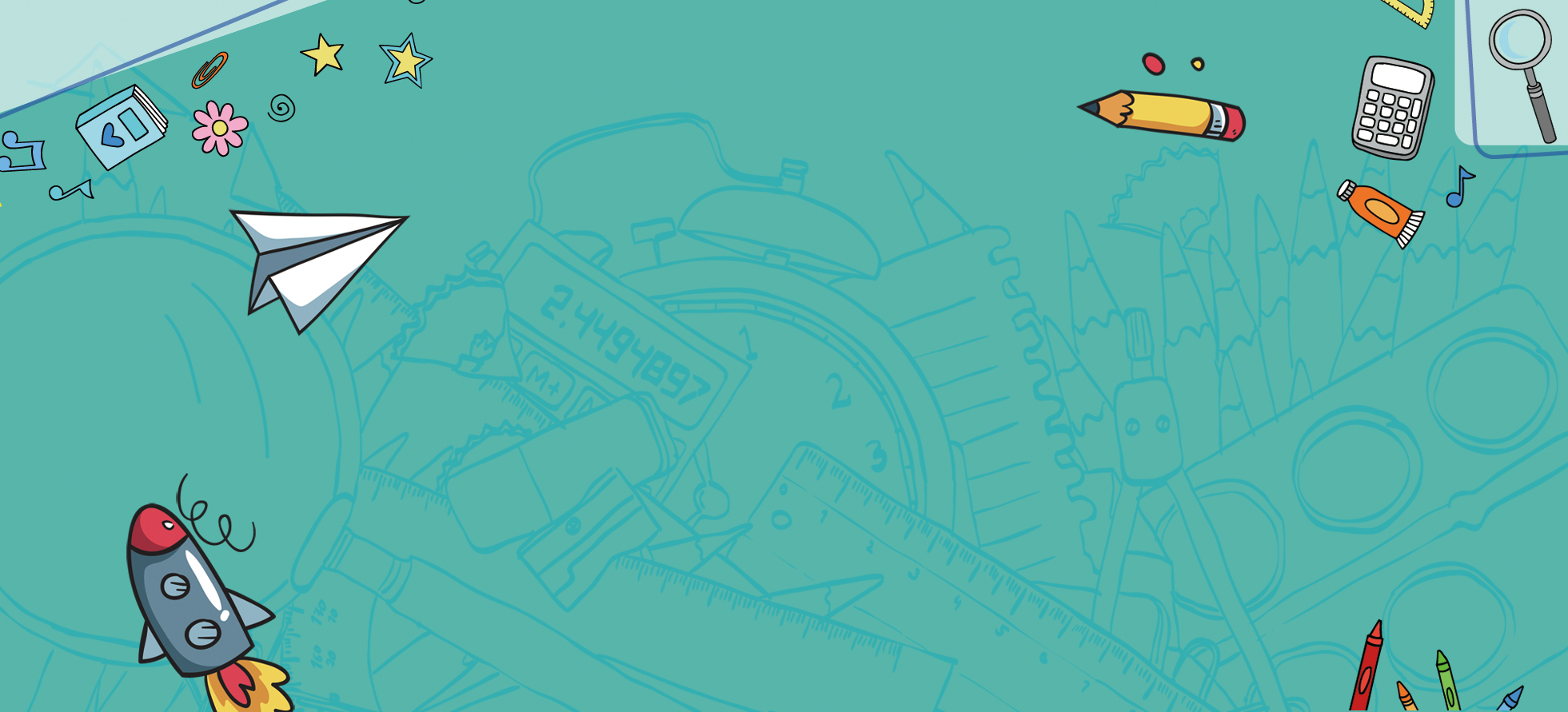 04
中学生心理忠告
We have many PowerPoint templates that has been specifically designed to help anyone that is stepping into the world of PowerPoint for the very first time.
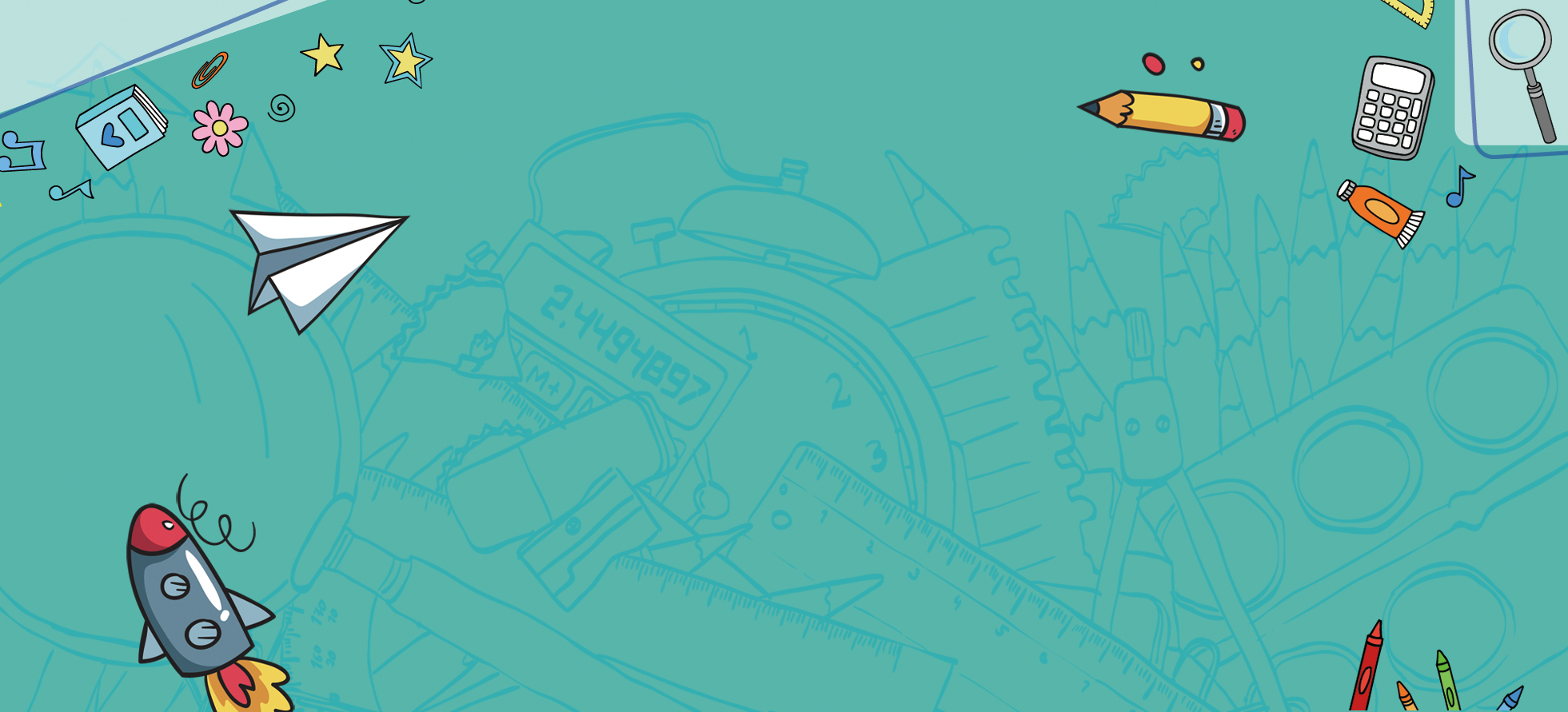 中学生心理忠告
忠告之一
忠告之二
进入大学，就是一个新的环境，接触新的人，你的所有过去对于他们来说是一张白纸，这是你最好的重新塑造自己形象的时候，改掉以前的缺点，没进入一个新的环境，都应该以全新的形象出现。
如果你大学期间很少去图书馆，你就等于浪费了一大笔财富。所以要经常去那里，随意翻翻，都有收获。
忠告之三
忠告之四
不论男人还是女人,如果在大学里还把容貌当作重要的东西而过分重视的话,可能不会吃亏,但是早晚会吃亏。
你有足够的理由佩服每天早起的人,不信的话,你去做.做到后会发现有很多人佩服你呢。
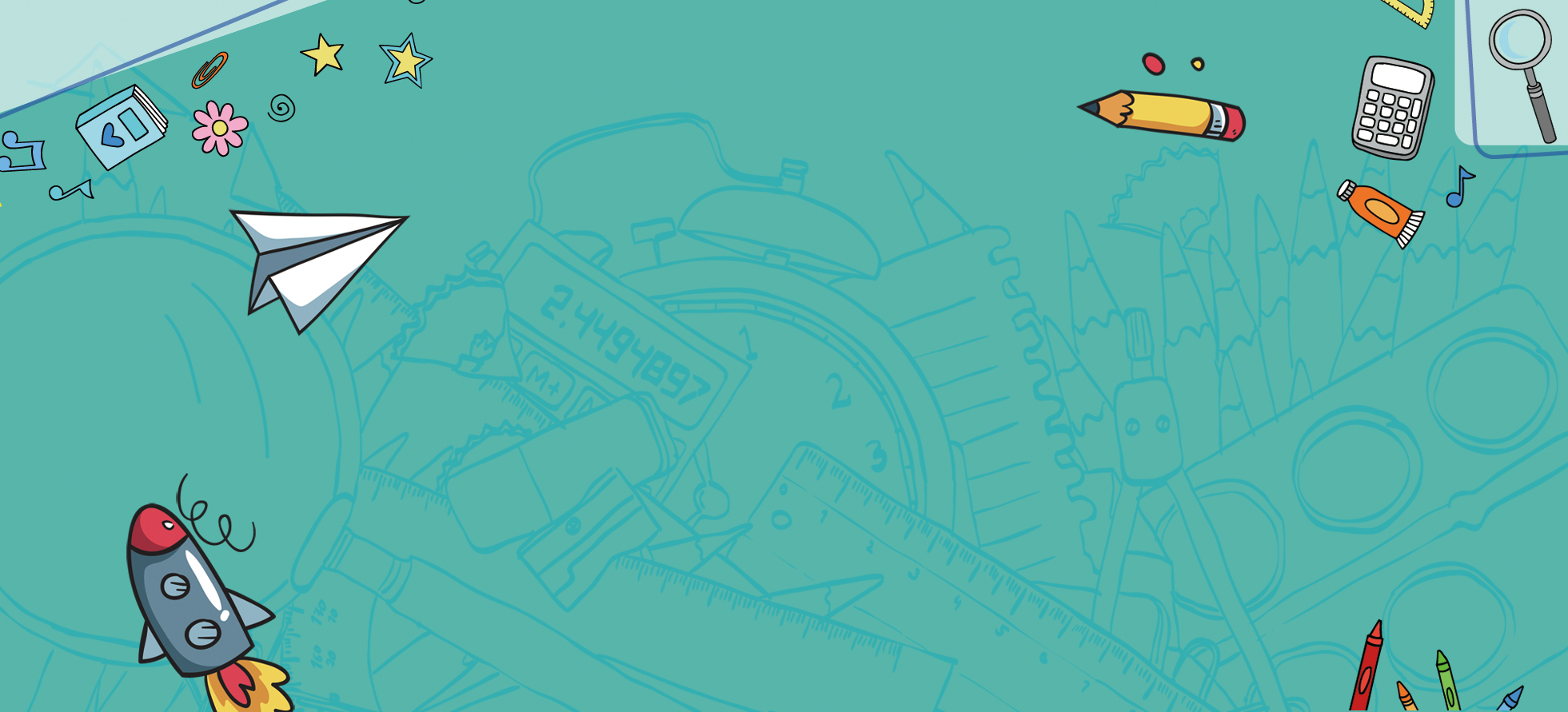 中学生心理忠告
忠告之一
忠告之二
好好利用在公共场合说话的机会，展示或者锻炼，都可以。
如果你发现很久了你一直是一个人去食堂吃饭或者去上自习，别在意，大学里一个人是正常的，你觉得孤独？你的朋友是怕你觉得你没有自由的空间，所以别以为你没有朋友。
忠告之一
忠告之二
学习，永远别忘记她。不管别人怎么说大学是个提高综合能力的地方云云，如果你学习失败了，你就什么也不是--不排除意外，但你考虑好了吗？你会是那个意外吗？
很多事情当你再回忆时会发现其实没什么。所以，不管你当时多么生气愤怒或者别的，都告诉自己不必这样，你会发现其实真的不必。